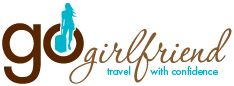 SOCIAL MEDIA CRISIS
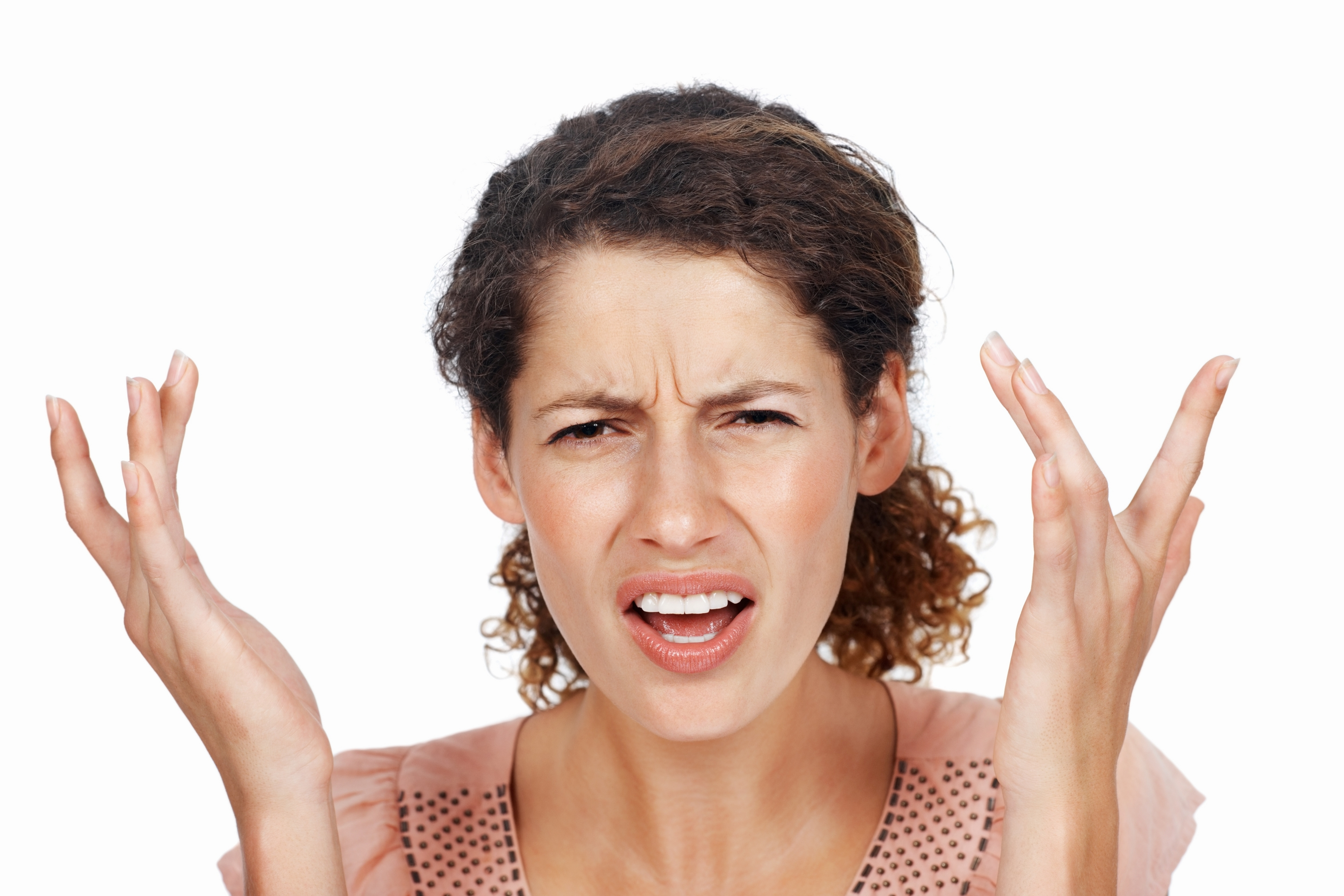 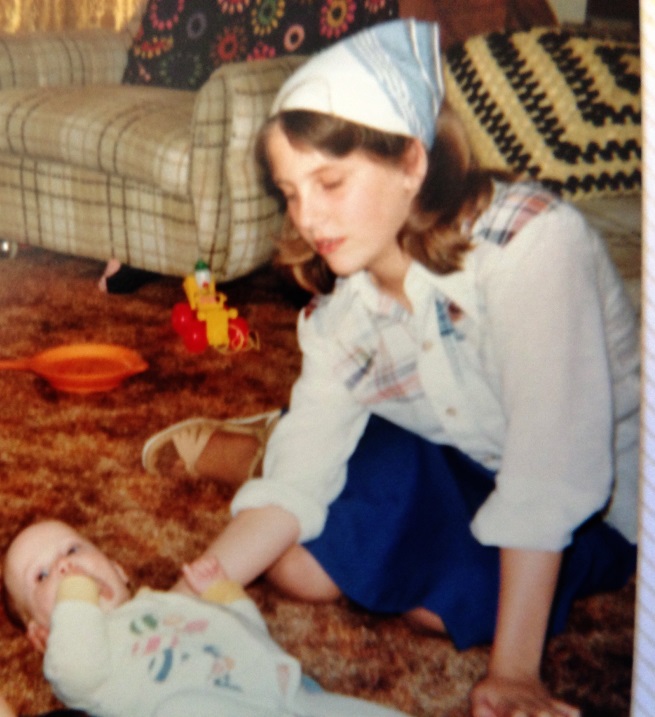 you can fake success
you can’t fake significance…
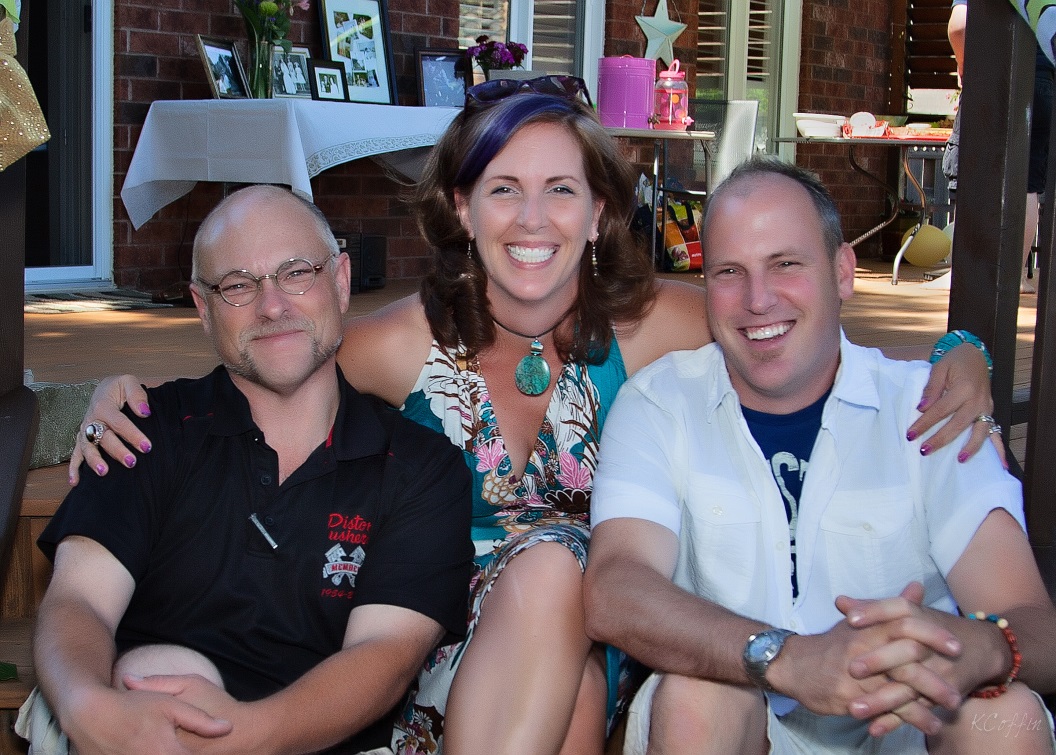 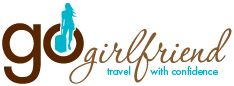 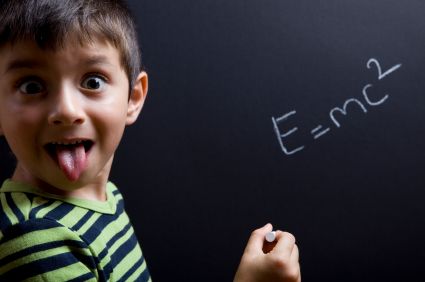 engagement = mutual connection between 2 people
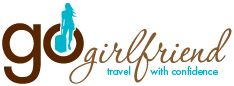 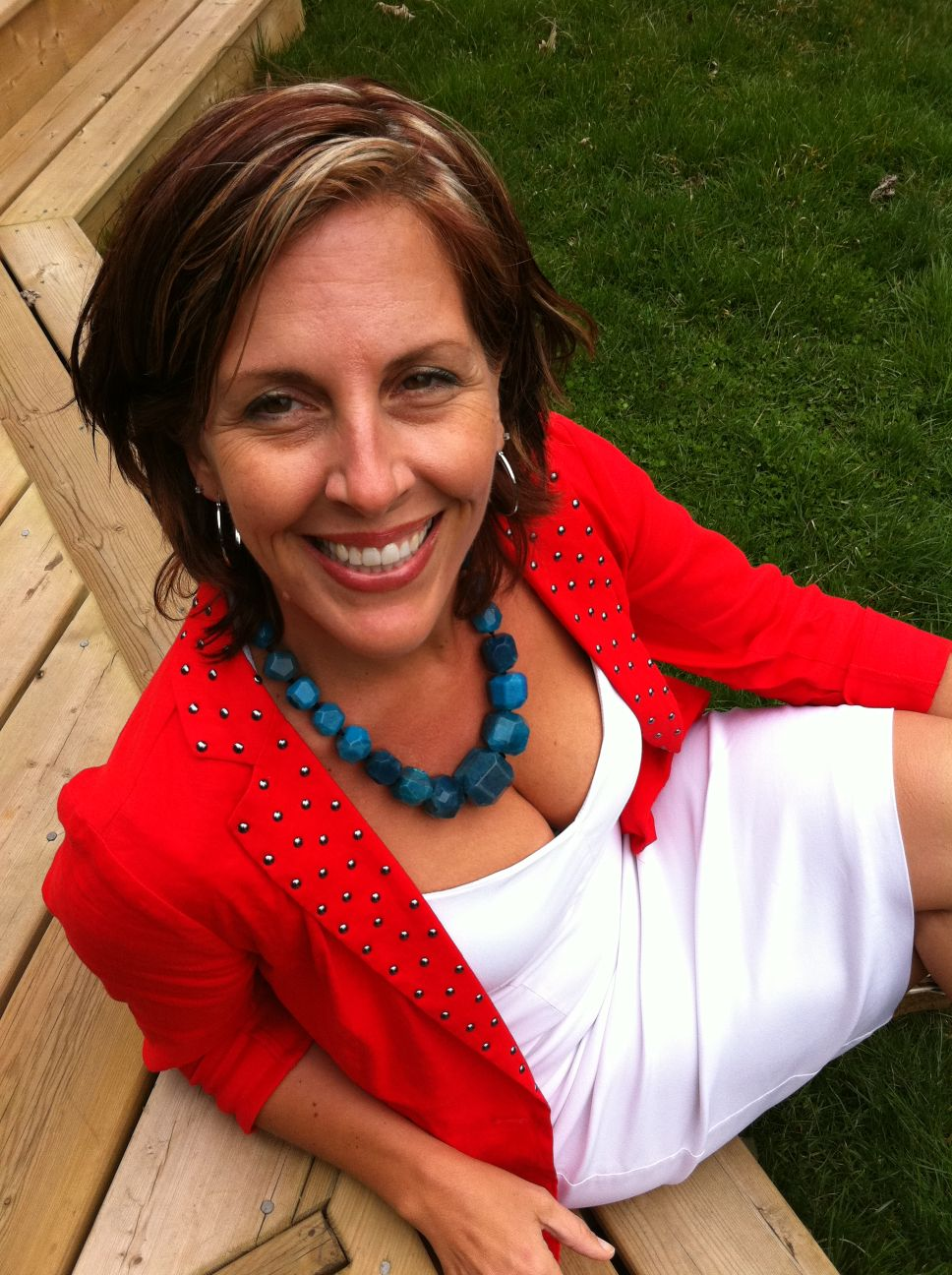 questions?
 
tweet me!

@juliarosien
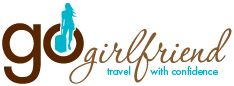 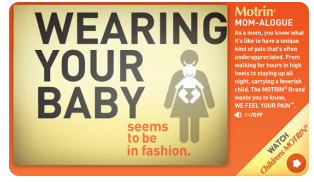 crisis or opportunity?
		for conversation…
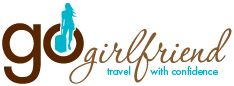 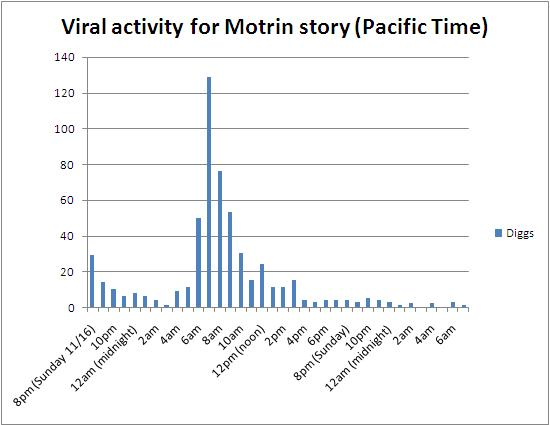 say whaaaaat?
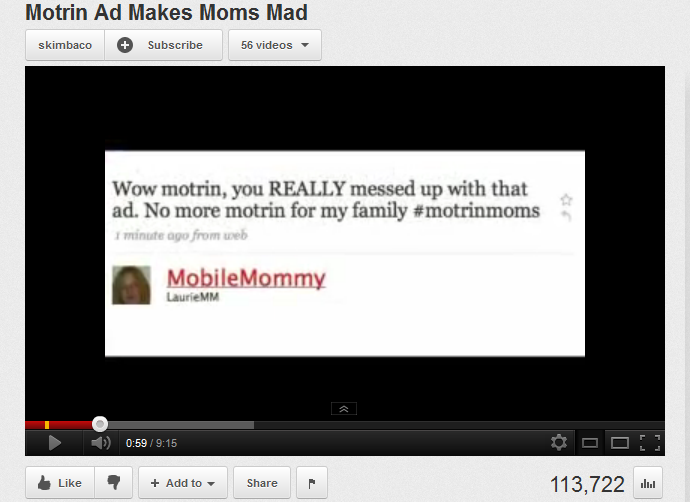 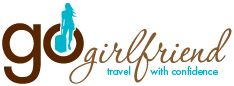 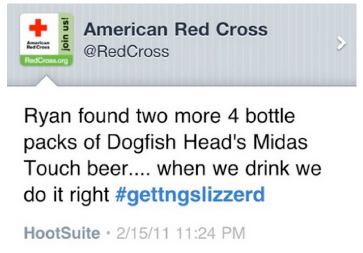 from pr disaster to… 

	fundraising opportunity!
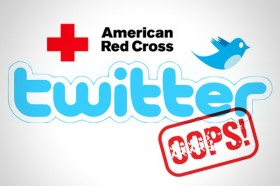 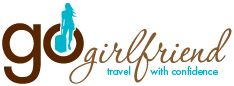 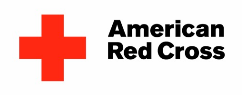 they partnered
		
				with dogfish…
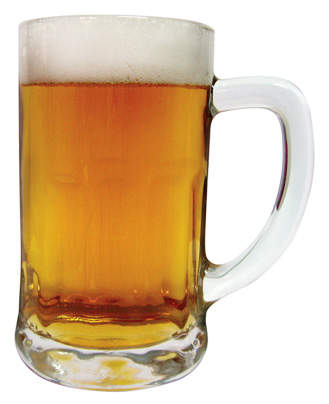 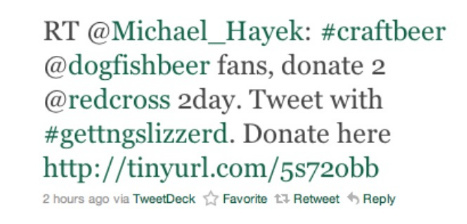 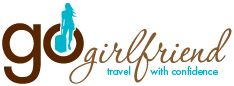 they used humour…
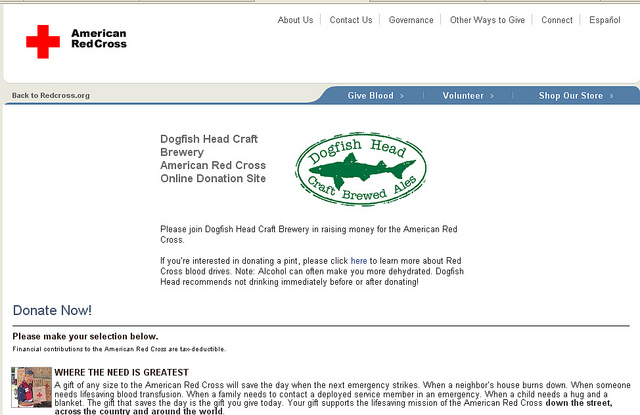 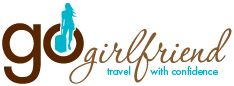 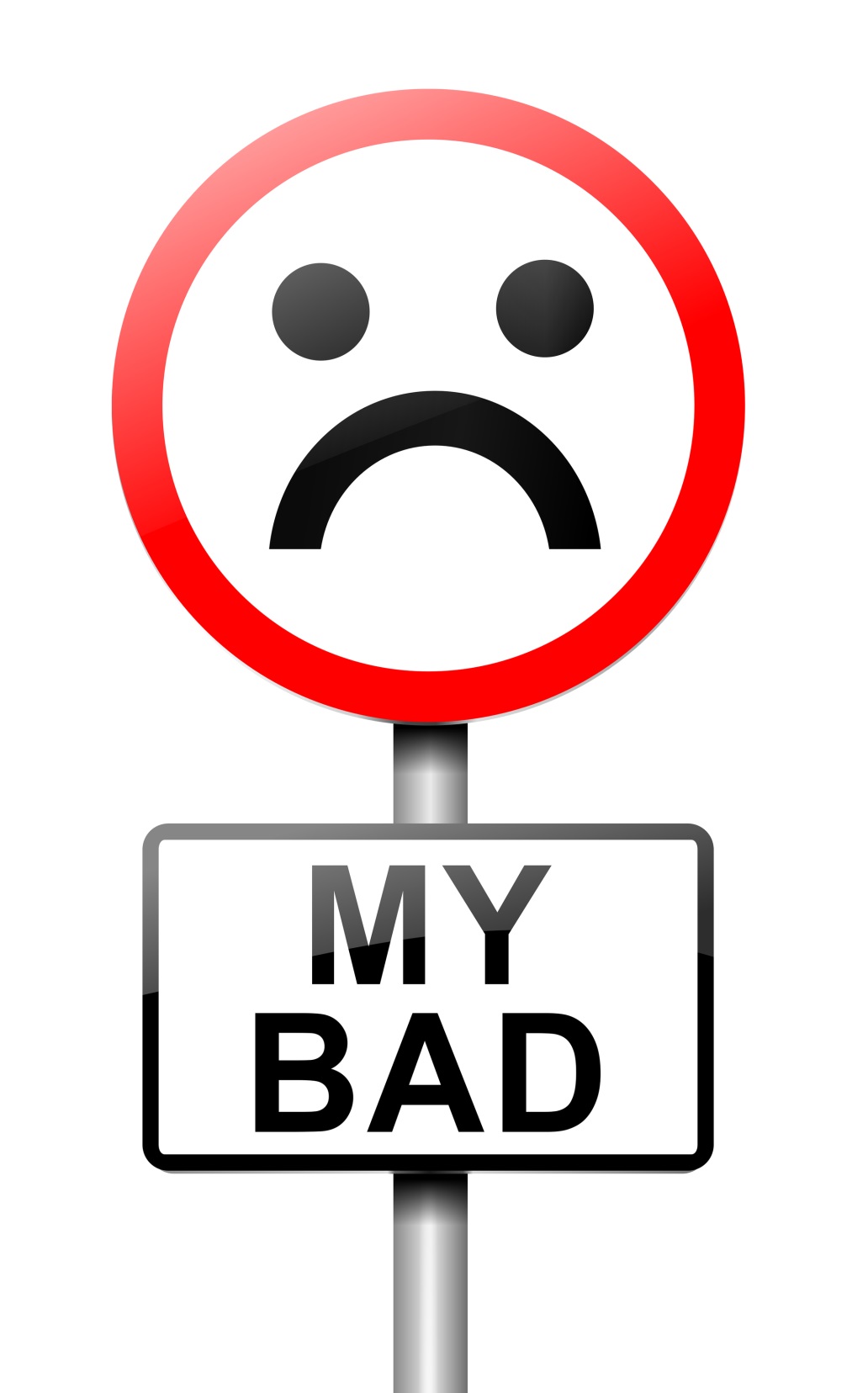 they admitted fault…
“We all know that it's impossible to really delete a tweet like this, so we acknowledged our mistake."
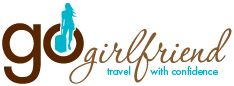 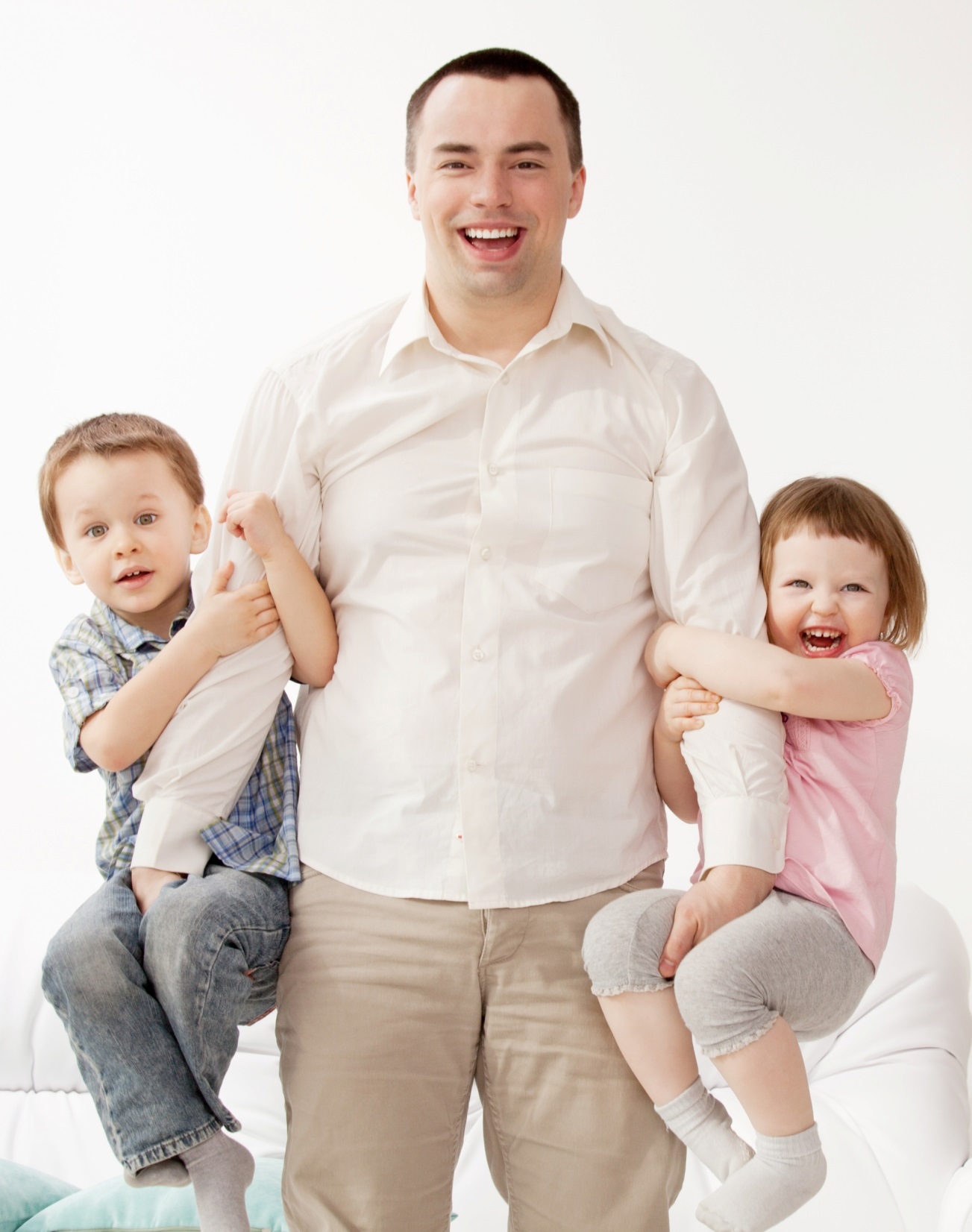 they thanked 
their community…
"We're a 130 year old humanitarian organization made up of human beings. Thanks for getting that and for turning our faux pas into something good."
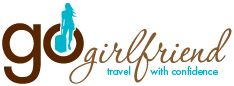 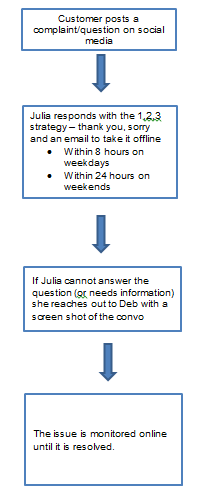 got a plan?
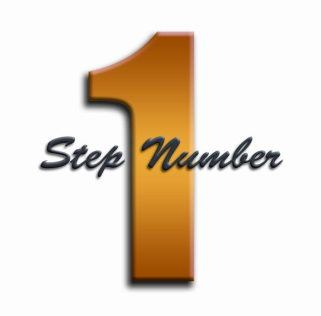 create 
a decision
flow chart
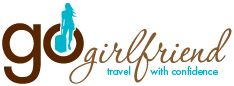 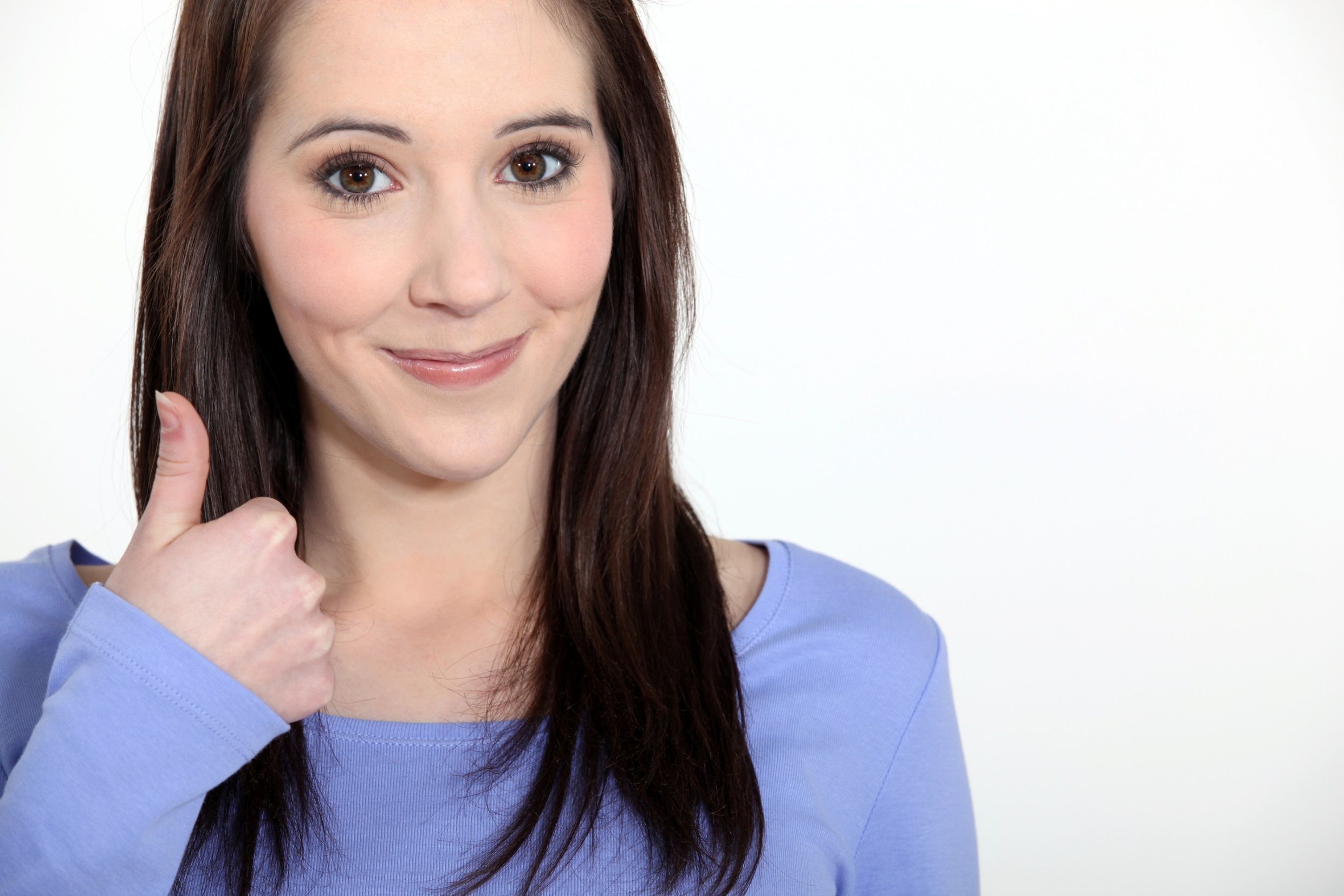 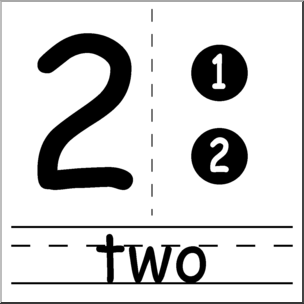 assign a 
spokesperson
one voice
one message
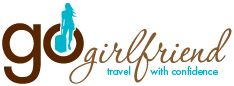 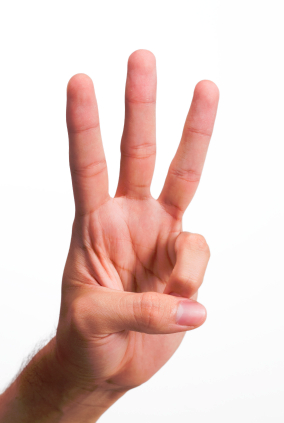 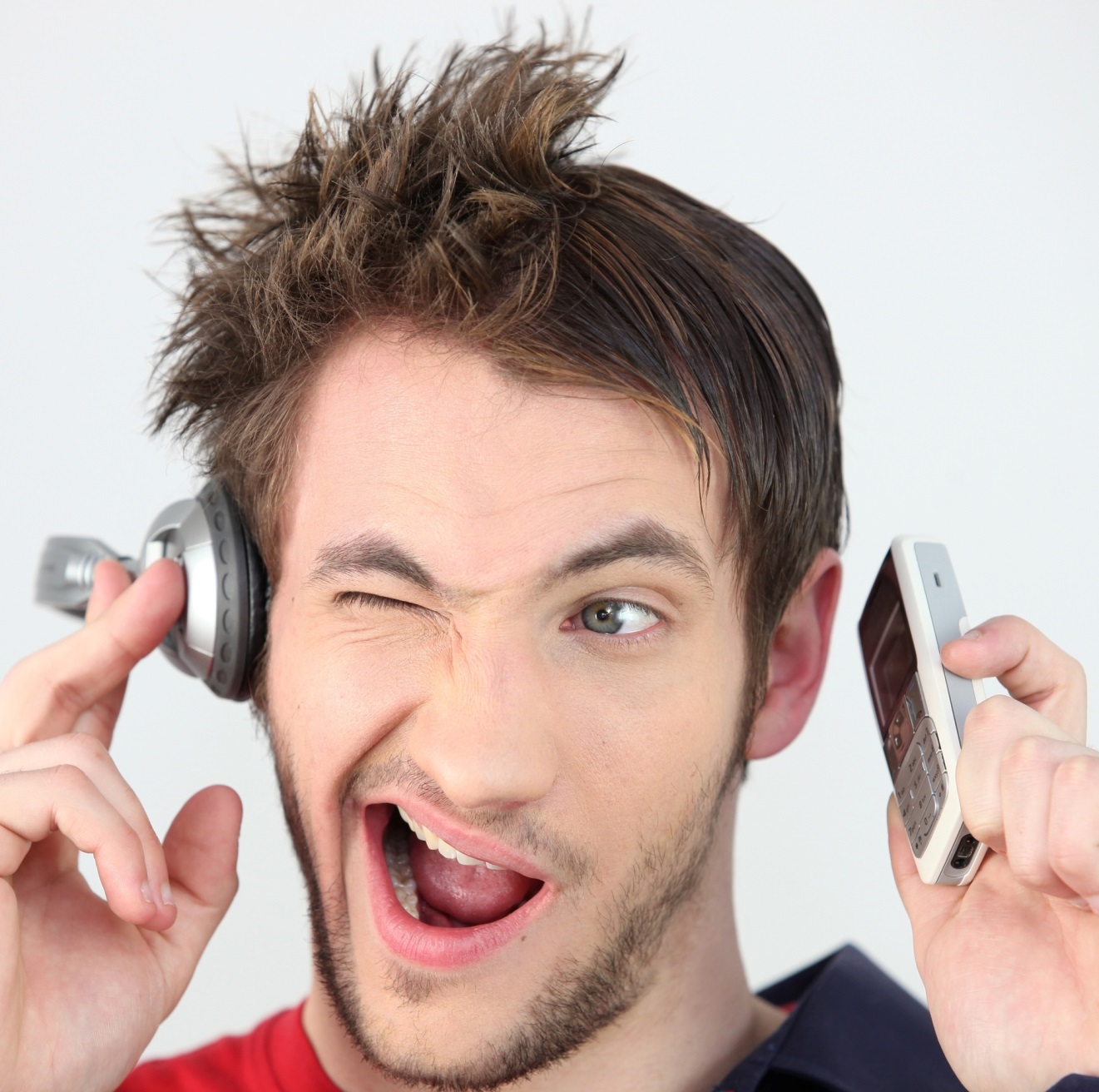 actively listen
ask questions
give answers
be social
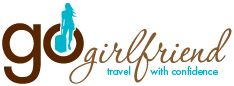 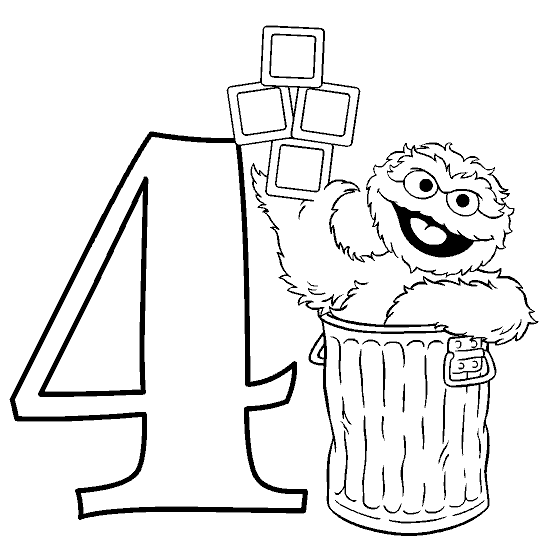 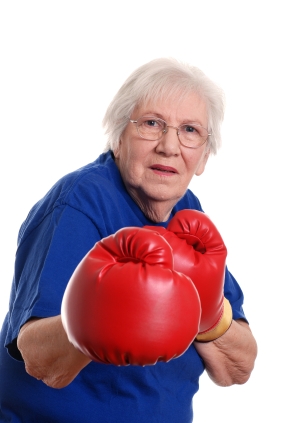 1, 2, 3 apology
say thank you
say I’m sorry
take it offline
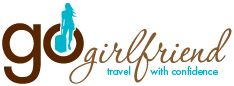 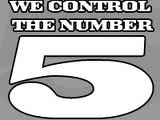 do fire drills
practice
practice
practice
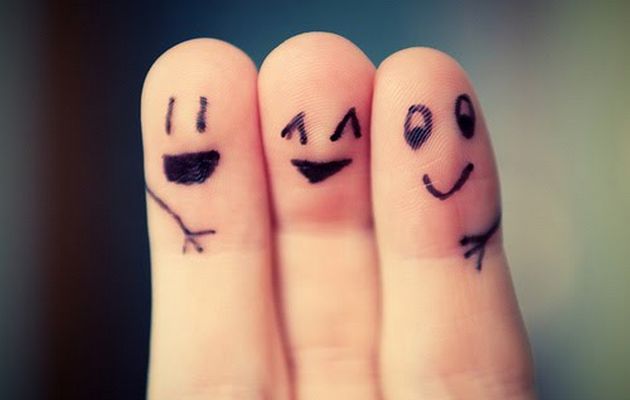 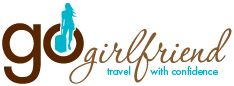 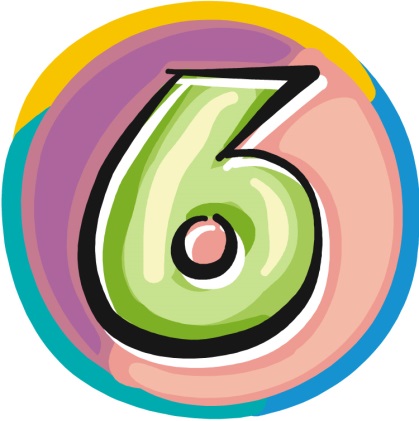 respect the clock
all hands on deck
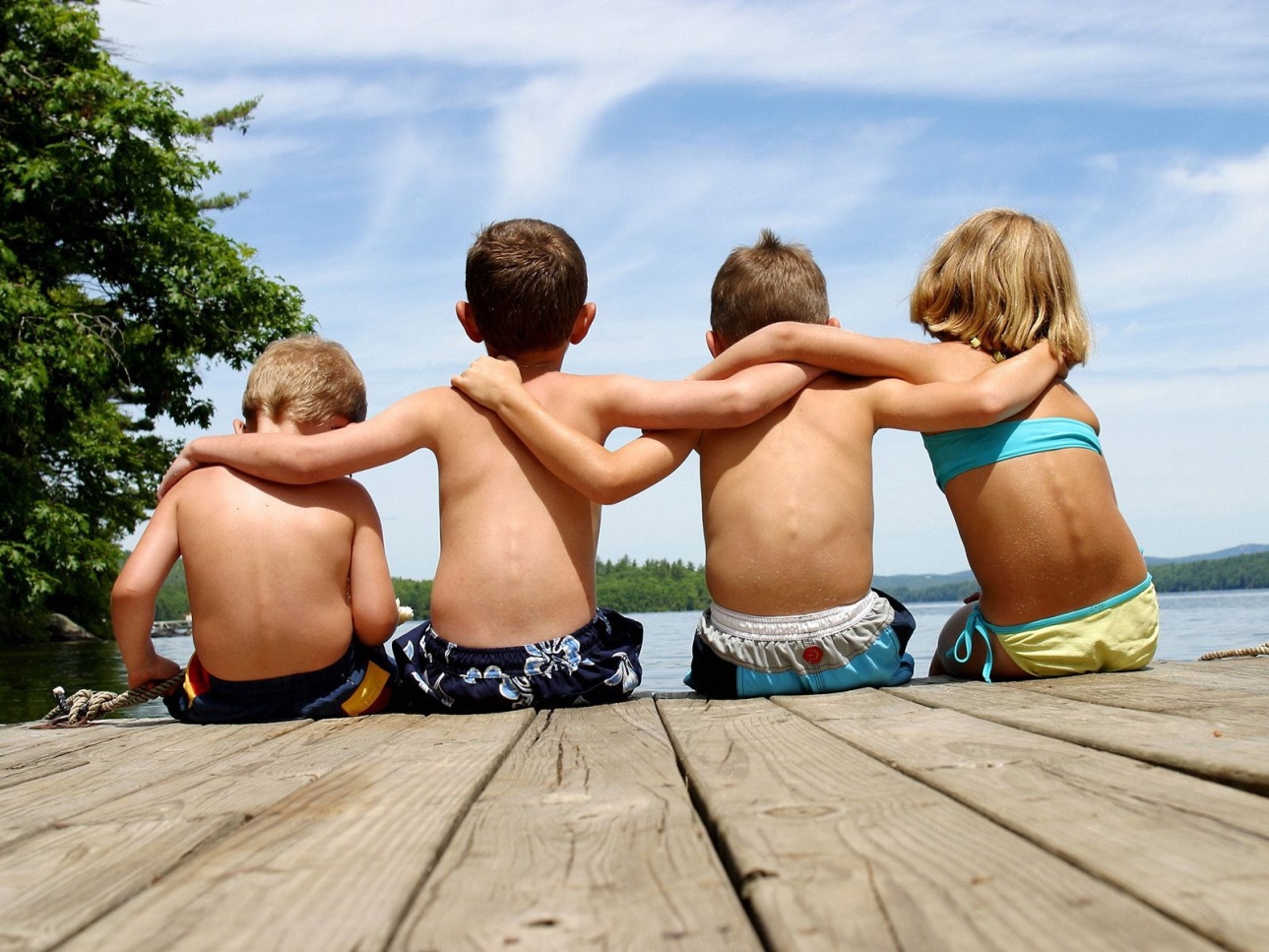 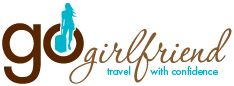 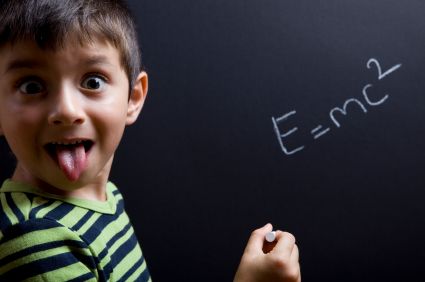 engagement = mutual connection between 2 people
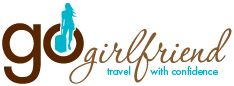 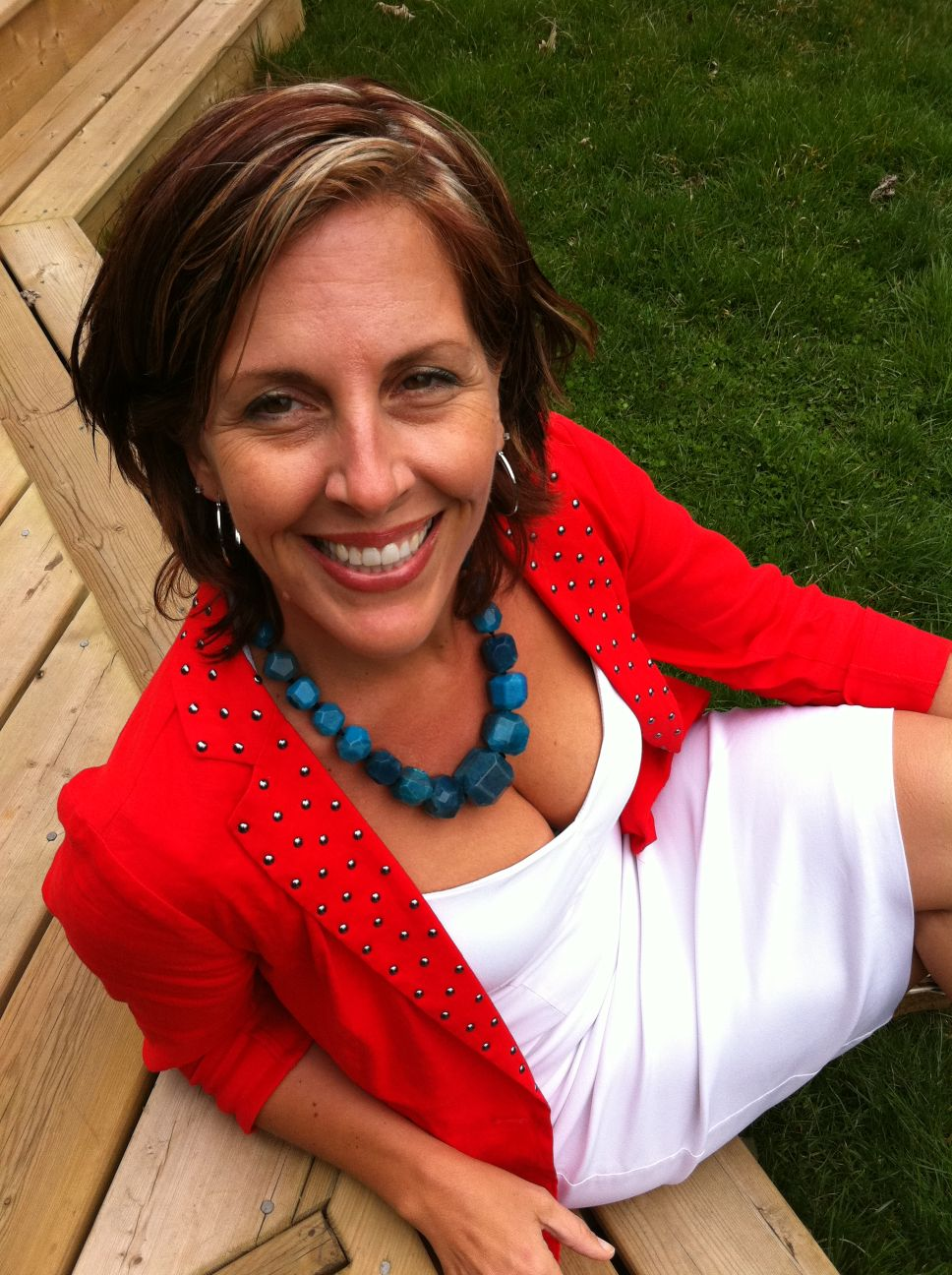 let’s talk!


Julia Rosien
 c: 519-496-5797
e: jrosien@gogirlfriend.com 
	
tweet me: @juliarosien